Tiết PPCT: 20 
 Bài: 19
TẠO GIỐNG BẰNG PHƯƠNG PHÁP GÂY ĐỘT BIẾN 
VÀ CÔNG NGHỆ TẾ BÀO
I – TẠO GIỐNG BẰNG PHƯƠNG PHÁP GÂY ĐỘT BIẾN
Quy trình
Bước 1: Xử lí mẫu vật bằng tác nhân đột biến
Bước 2: Chọn lọc các cá thể đột biến có kiểu hình mong muốn
Bước 3: Tạo dòng thuần chủng
2. Một số thành tựu tạo giống ở Việt Nam
Đối với vi sinh vật: Tạo ra các giống nấm, vi khuẩn đột biến để sản xuất thuốc, kháng sinh, vitamin, prôtêin...cho năng suất cao
Đối với thực vật: Lúa, đậu tương, ngô, dâu tằm...cho năng suất cao
Em hãy nêu quy trình tạo giống bằng phương pháp gây đột biến?
Em hãy nêu một số thanh tựu tạo giống ở Việt Nam?
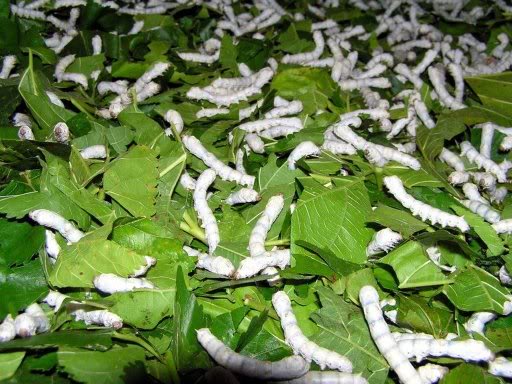 Với những kiến thức đã học, em hãy đề xuất cách thức nhận biết sơ bộ các cây tứ bội trong số các cây đơn bội?
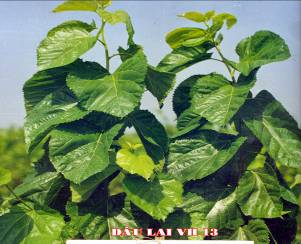 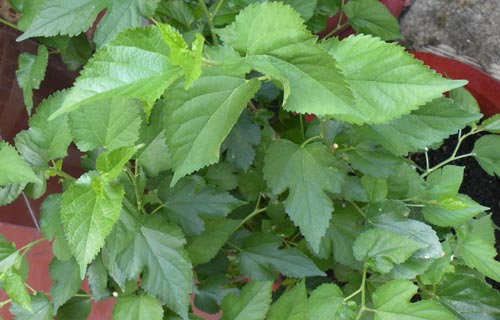 Dâu lưỡng bội
Dâu tam bội
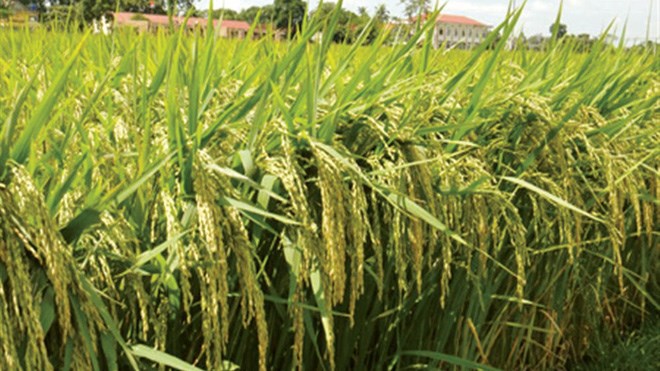 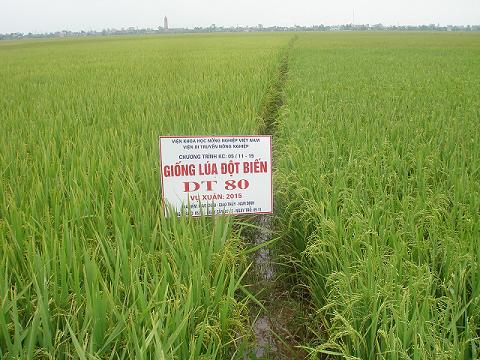 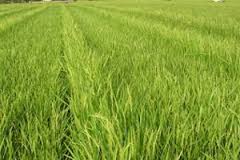 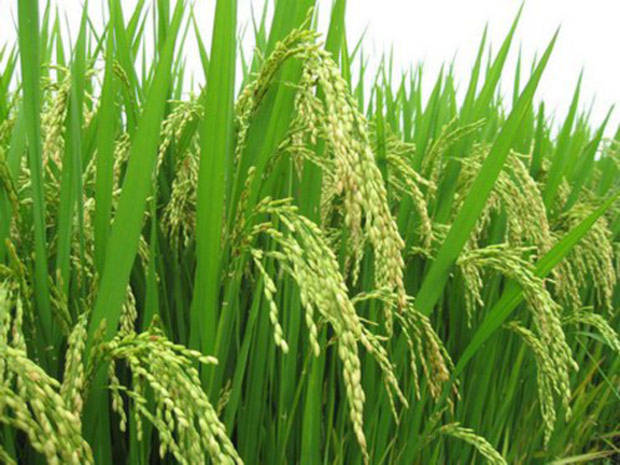 II – TẠO GIỐNG BẰNG CÔNG NGHỆ TẾ BÀO
Công nghệ tế bào thực vật
Công nghệ nuôi cấy mô tế bào:
Phương pháp:
Ưu điểm:
b) Lai tế bào sinh dưỡng:
Phương pháp:
Ưu điểm:
c) Nuôi cấy hạt phấn hoặc noãn chưa thụ tinh:
Phương pháp:
Ưu điểm:
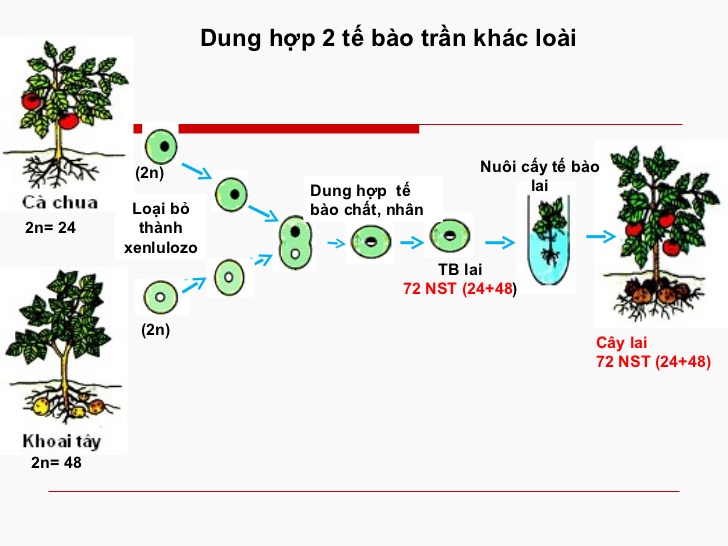 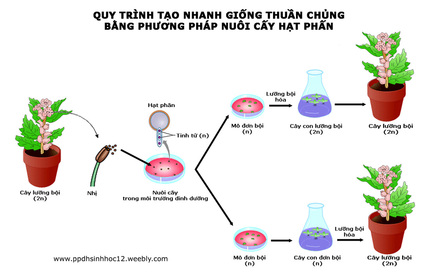 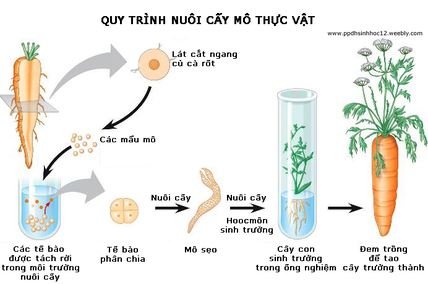 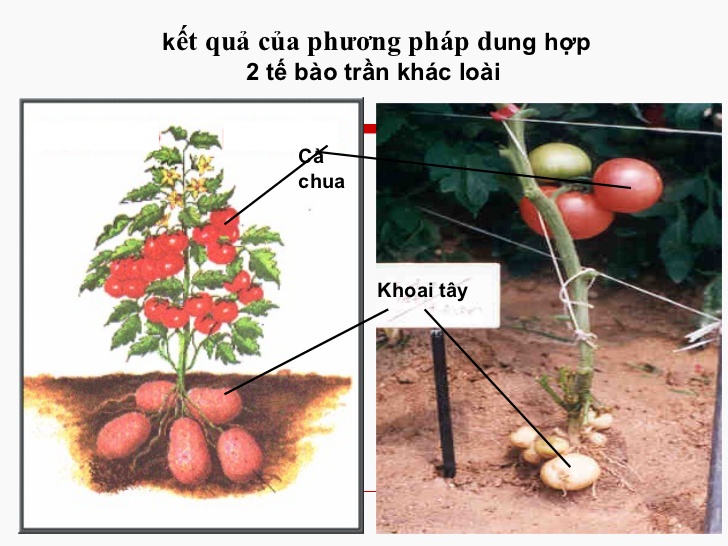 Em hãy nêu phương pháp và ưu điểm của công nghệ nuôi cấy mô tế bào?
Phương pháp và ưu điểm của nuôi cấy hạt phấn là gì?
Em hãy nêu phương pháp và ưu điểm của lai tế bào sinh dưỡng?
2. Công nghệ tế bào động vật
a) Nhân bản vô tính ở động vật
Bước 1:
Bước 2:
Bước 3:
* Đặc điểm:
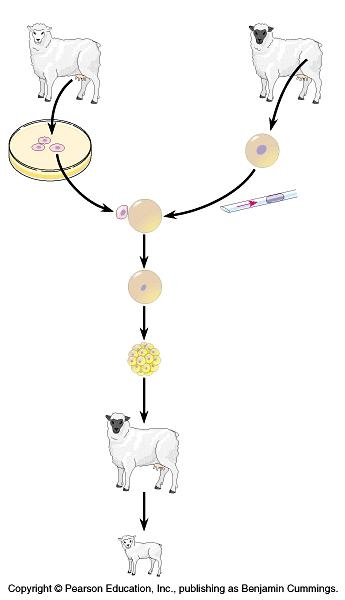 Bước 1
Bước 2
Em hãy trình bày các bước nhân bản vô tính và đặc điểm cừu con sinh ra?
Bước 3
b) Cấy truyền phôi
Bước 1:
Bước 2:
Bước 3:
Bước 4:
* Đặc điểm:
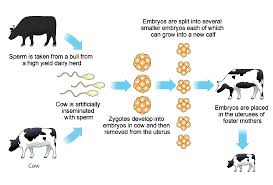 Hãy trình bày các bước cấy truyền phôi và đặc điểm của của đàn vật nuôi cấy truyền phôi?
Bước 2
Bước 1
Bước 3
Bước 4
Con vËt nµy ®¸nh dÊu mèc ®Çu tiªn 
cña nh©n b¶n v« tÝnh?
Sinh vËt nµy th­êng sö dông g©y ®ét
biÕn ®em l¹i hiÖu qu¶ cao?
Sinh vËt nµy th­êng kh«ng sö dông
ph­¬ng ph¸p g©y ®ét biÕn?
Lo¹i c©y nµy chØ cã ë ph­¬ng ph¸p nu«i
 cÊy h¹t phÊn hoÆc no·n ch­a thô tinh?
Khi hîp tö ph©n chia t¹o ra nhiÒu tÕ
bµo cã h×nh gièng qu¶ d©u gäi lµ?
Lo¹i tÕ bµo nµy dïng ®Ó t¹o gièng míi
mang ®Æc ®iÓm cña c¶ 2 loµi?
Ph­¬ng ph¸p nµy t¹o ra quÇn thÓ
c©y trång ®ång nhÊt vÒ kiÓu gen?
Dông cô nµy kh«ng thÓ thiÕu trong
t¹o gièng b»ng c«ng nghÖ tÕ bµo?
C©u 1: 7 ch÷ c¸i
C©u 4: 9 ch÷ c¸i
C©u 2: 9 ch÷ c¸i
C©u 8: 9 ch÷ c¸i
C©u 7: 4 ch÷ c¸i
C©u 6: 4 ch÷ c¸i
C©u 5: 9 ch÷ c¸i
C©u 3: 9 ch÷ c¸i
GIẢI ĐÁP TRÒ CHƠI Ô CHỮ
C
1
C   Ư   U   Đ   Ô   L   Y
Ô
2
Đ    Ô   N   G   V   Â   T
N
3
Ô   N   G   N   G   H    I    Ê  M
S
4
V    I    S    I    N   H    V   Â  T
I
5
N   U   Ô    I    C   Â   Y   M   Ô
X
6
X   Ô   M  A
I
7
P    H  Ô    I
§¸p ¸n hµng däc
N
8
C    Â   Y    Đ  Ơ   N   B   Ô   I